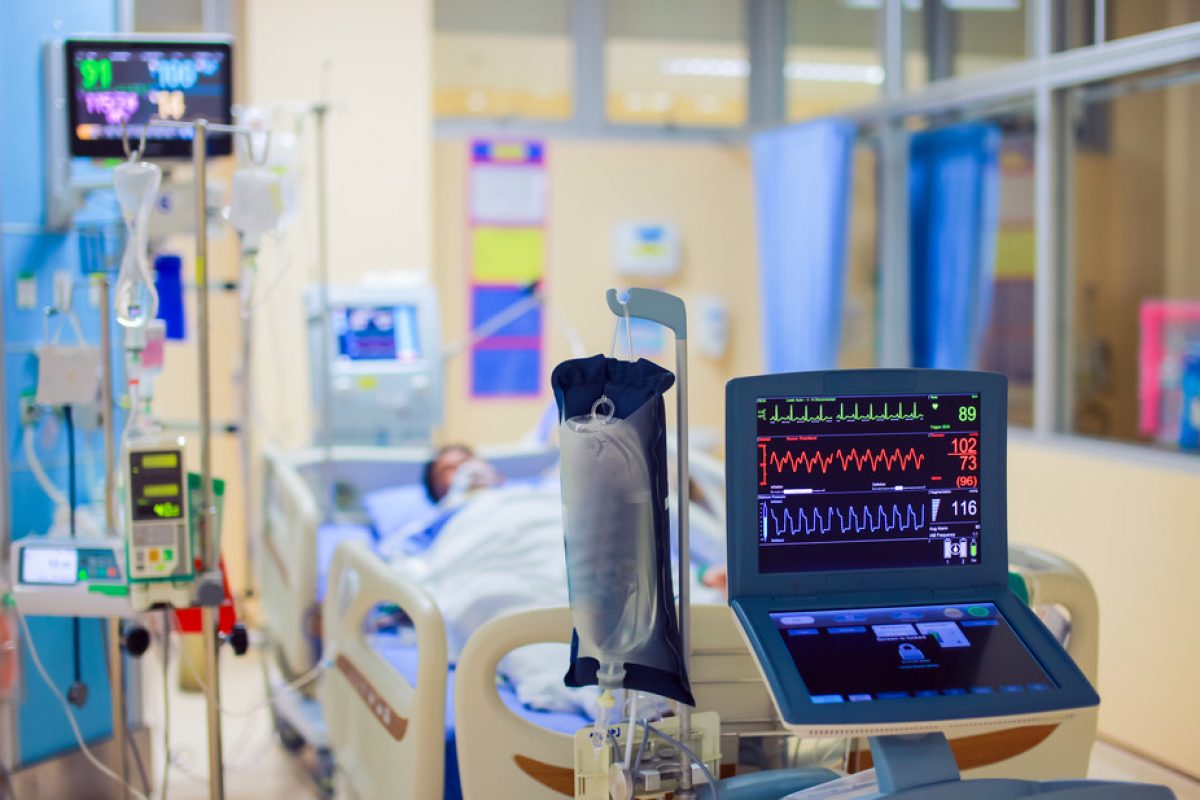 SÍNDROME PÓS-PARADA
EMANUEL CARNEIRO DE VASCONCELOS
FACULDADE DE MEDICINA – UFC
CICLO DE CAPACITAÇÕES 2018.1
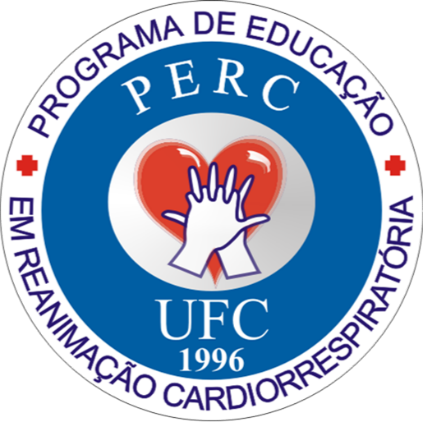 OBJETIVOS
Conceituar a Síndrome Pós-Parada, abordando suas derivações e especificidades.

Dimensionar o impacto desse problema no mundo e a sua relação com a qualidade dos esforços médicos

Entender os mecanismos fisiopatológicos da síndrome.

Elencar as principais manifestações do problema.

Esclarecer as principais propostas terapêuticas para o paciente acometido.
ÍNDICE
ÍNDICE
EPIDEMIOLOGIA
Baixo índice de alta hospitalar
    - Menos de 20% dos pacientes reanimados recebem alta

Alta incidência de sequelas permanentes
    - Mais de 50% dos pacientes reanimados apresentam disfunção neurológica
ÍNDICE
CONCEITO
“Os complexos processos fisiopatológicos que ocorrem decorrentes de isquemia em diversas partes do corpo durante a PCR e a subsequente reperfusão devido à reanimação satisfatória”
CONCEITO
PROGRESSÃO DO PACIENTE
CLAREZA DO PROGNÓSTICO
INTERMEDIÁRIA
RECUPERAÇÃO
REABILITAÇÃO
(RCE – 20 MIN)
(20 MIN – 6/12 H)
(6/12 H – 72 H)
(72 H - ALTA)
(ALTA – REC NEURO)
ÍNDICE
FISIOPATOLOGIA
Condição Tecidual:
   - Durante a RCP: Isquemia

    - Após o Retorno à Circulação Espontânea (RCE): Reperfusão
FISIOPATOLOGIA
Condição Tecidual:
   - Durante a RCP: Isquemia
     
    - Após o Retorno à Circulação Espontânea (RCE): Reperfusão
LESÃO ISQUÊMICA
LESÃO DE ISQUEMIA-REPERFUSÃO
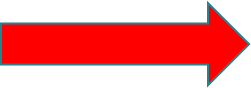 FISIOPATOLOGIA
Lesão Isquêmica:
FISIOPATOLOGIA
Lesão de Isquemia-Reperfusão:
   - Ocorre em certas circunstâncias
    

    - Exacerbação paradoxal da lesão por isquemia
    
   
    - Dá-se por novos processos lesivos
FISIOPATOLOGIA
Lesão de Isquemia-Reperfusão:
   
   - Estresse Oxidativo
   
   - Dano Inflamatório
   
   - Ativação do Sistema Complemento
FISIOPATOLOGIA
PROCESSO SISTÊMICO
ÍNDICE
MANIFESTAÇÕES
A Síndrome Pós-Parada tem 4 componentes principais:
MANIFESTAÇÕES
A Síndrome Pós-Parada tem 4 componentes principais:
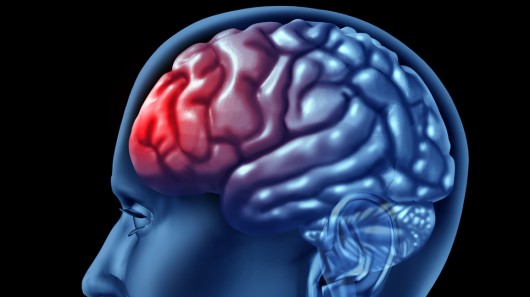 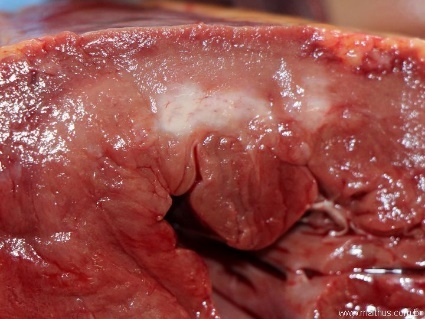 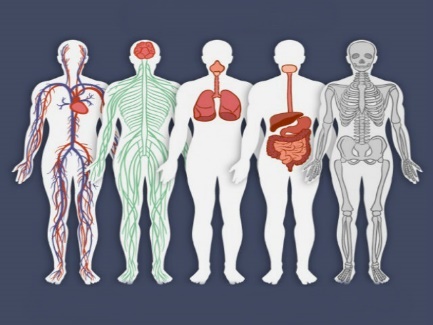 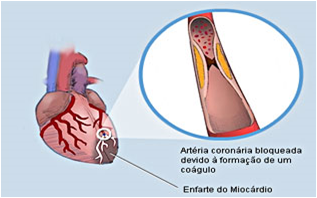 DISFUNÇÃO NEUROLÓGICA
Afeta mortalidade e morbidade

Encéfalo como estrutura vulnerável

Reperfusão Microscópica X Reperfusão Macroscópica
DISFUNÇÃO NEUROLÓGICA
Agravantes:
    
    
    - Hipotensão
    - Hipóxia
    - Edema Encefálico
    - Prejuízo da autorregulação cerebrovascular
Comprometem oferta de O2
DISFUNÇÃO NEUROLÓGICA
Agravantes:
  
   - Hipertermia/Pirexia > 37° C
   
   - Hiperglicemia
   
   - Convulsões (causa e consequência)
DISFUNÇÃO NEUROLÓGICA
Manifestações Clínicas:
   
   - Coma
   - Convulsões
   - Mioclonia
   - Disfunção Neurocognitiva
   - Morte Cerebral
DISFUNÇÃO MIOCÁRDICA
Respondem a terapia
Costumam ser reversível
Possíveis alterações:
   - Disritmias
    - Diminuição da Fração de Ejeção
    - Aumento/Oscilação da Pressão Arterial (PA) e da Frequência Cardíaca (FC)
RESPOSTA SISTÊMICA À ISQUEMIA/REPERFUSÃO
Pode haver:
  - Ativação endotelial
  - Ativação do Sistema Imune
  - Inflamação Sistêmica
  - Ativação da cascata de coagulação
  - Descompensação Adrenal
  - Prejuízo na Vasorregulação
PERSISTÊNCIA DA CAUSA DA PCR
Etiologias Comuns:
   
    - Doença Coronariana Aguda
    - Embolismo Pulmonar
    - Doenças Pulmonares Primárias (DPOC, asma)
    - Causa Hemorrágica
ÍNDICE
TERAPÊUTICA
Princípios Gerais:
   - Sensível ao Tempo
   
   - Deve ser desempenhada por um Time Multidisciplinar
   
   - Deve contemplar um amplo espectro de pacientes
  
   - Ocorre dentro e fora do ambiente hospitalar
TERAPÊUTICA
Monitoramento:
   - Indispensável para elaborar Plano de Condutas
   
   - Todo paciente Pós-PCR deve ter Monitoramento de Cuidados Intensivos
TERAPÊUTICA
BÁSICO
TERAPÊUTICA
Monitoramento:
   - Valores de referências incertos
TERAPÊUTICA
Estabilização Hemodinâmica Precoce:

   - Objetiva manter/restaurar balanço aporte/demanda de oxigênio
   
    - Procura: Otimização da Pré-Carga
                     Otimização da Saturação Sanguínea Arterial
                     Otimização da Pós-Carga
                     Otimização da Contratilidade
                     Otimização da Utilização Sistêmica de Oxigênio
TERAPÊUTICA
Oxigenação:
  - Não se recomenda mais FiO2 de 100%: pode gerar dano neural por hiperóxia.
   
   - Atualmente, recomenda-se manter FiO2 entre 94% e 96%
TERAPÊUTICA
Ventilação: 
   - Estudos recomendam ventilação normocabita
   - Sem PaCO2 ideal específica
   - Recomendado: 6 ml/kg por ventilação
   - Cuidado para não promover hipoventilação ou hiperventilação
TERAPÊUTICA
Suporte Cardiovascular:
   - Disritmias: se decorrentes de zonas isquemiadas, pode-se tentar tratamento de reperfusão
                              necessário manter a concentração eletrolítica adequada
                              pode-se analisar a colocação de um marca-passo
   
   - Hipotensão: pode-se otimizar pressão de enchimento do coração direito pela administração   de fluidos intravenosos, como cristaloides. Recomenda-se 4,5-6,5 L de cristaloide nas primeiras 24H.
TERAPÊUTICA
Suporte Cardiovascular:
   - Disfunção Miocárdica: pode ser tratada com inotrópicos
                                                     se o tratamento com drogas não der certo, pode-se tentar                   assistência circulatória mecânica – Ex: balão aórtico

    - Vasorregulação: pode ser corrigida com Vasopressores
TERAPÊUTICA
Hipotermia Terapêutica:
   - Tem mostrado resultados muito positivos nos experimentos
   - 3 Fases: Indução, Manutenção e Reaquecimento
   - Indução: Fluidos Intravenosos Gelados (Ringer Lactato) ou Pacotes de Gelo no Leito
   - Manutenção: evitar flutuações na temperatura
   - Reaquecimento: mecanicamente, numa taxa de 0,25° C -0,5° C por hora
TERAPÊUTICA
Hipotermia Terapêutica:
   - Uso do Sulfato de Magnésio
   - Temperatura ideal ainda não estabelecida: usa-se 32-34° C
   - Se não gerar hipotermia, pelo menos impedir hipertermia
   - Relato de prejuízos: bradicardia, hipoveolemia, hiperglicemia, etc.
REFERÊNCIAS
Tintinalli’s Emergency Medicine: A Comprehensive Study Guide, 8e

http://circ.ahajournals.org/content/118/23/2452.full#T2

Emergências Clínicas – Abordagem Prática – 7 ed
OBRIGADO!